АНАЛИТИЧЕСКИЙ ОТЧЁТ
Педагогические достижения                 за 2013-2014 учебный год                    музыкального руководителя                               первой категории ан т.е.
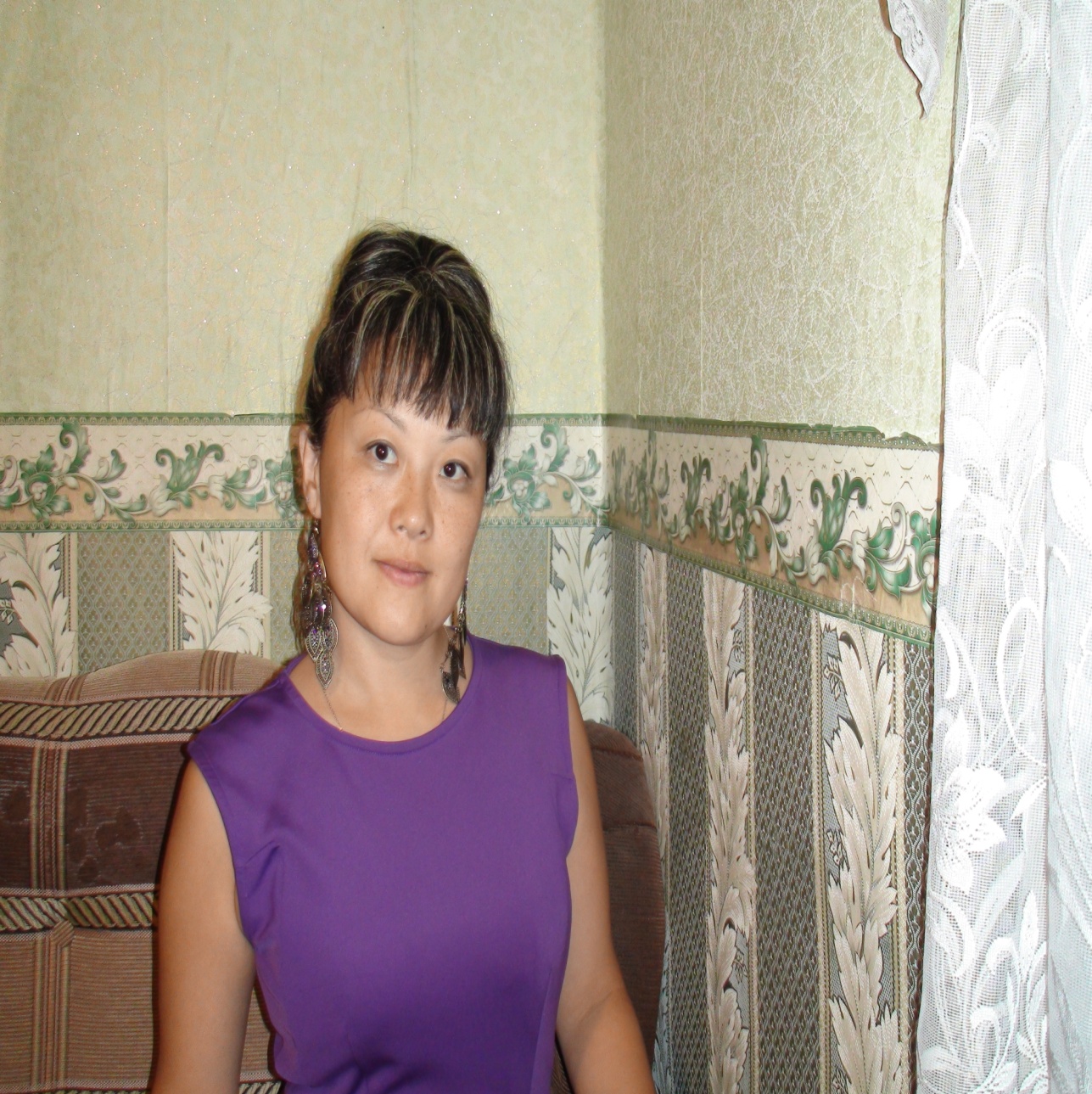 Ан Таисия Евгеньевна
музыкальный руководитель
первой категории 

В ДОУ № 59 «Лакомка» реализую 
 программу «Гармония»
К.В.Тарасовой,Т.В.Нестеренко,
Т.Г.Рубан,М.А.Трубниковой,
также использую парциальные
программы А.И.Буренина
«Ритмическая мозаика»,
Т.Сауко,А.Буренина
 «Топ-хлоп,малыши».
Тт
САМОАНАЛИЗ ПЕДАГОГИЧЕСКОЙ ДЕЯТЕЛЬНОСТИ
Цель: Формирование у детей дошкольного возраста эмоциональной отзывчивости на музыку, как средства развития общей культуры, нравственности, интеллекта. 
Задачи:
 Воспитывать интерес ребенка к ценностям мировой музыкальной культуры.
Развивать навыки, умения, творческое воображение, учитывая индивидуальные и возрастные особенности детей.
Формировать нравственно- коммуникативные качества личности во всех видах музыкальной деятельности.
ОБРАЗОВАТЕЛЬНАЯ ОБЛАСТЬ  «ПОЗНАНИЕ»
Задачи:

Освоение музыкально-сенсорных предэталонов звука. Обогащение элементарных музыковедческих представлений.
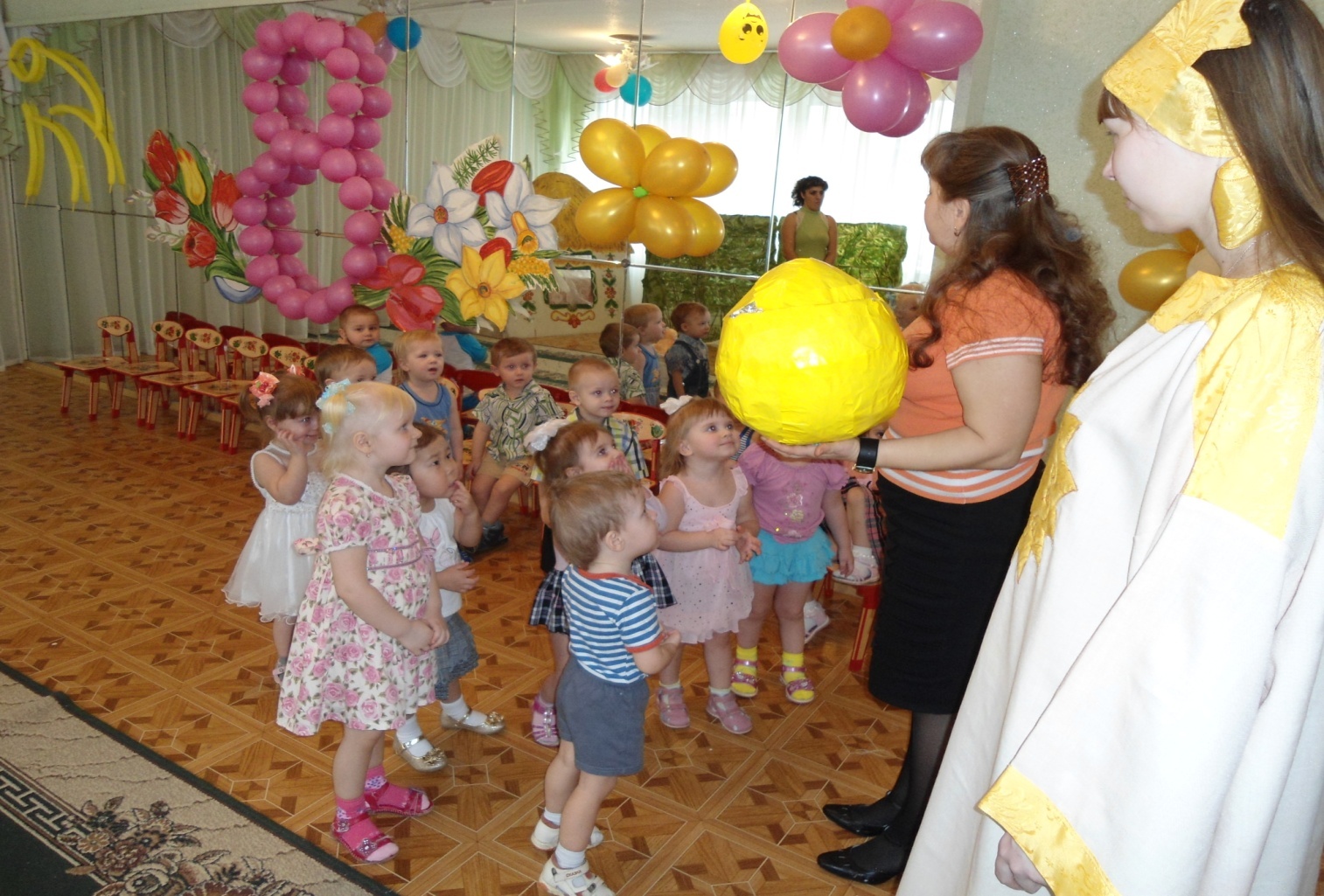 Образовательные области:
«Художественное творчество»
Задачи:
Использование умений, характерных для художественного  творчества, с целью наглядно-выраженного  результата восприятия музыки.
«Чтение
         художественной
                      литературы»
   
   Задачи:
  Использование         литературных    произведений, как иллюстрации к музыкальному образу.
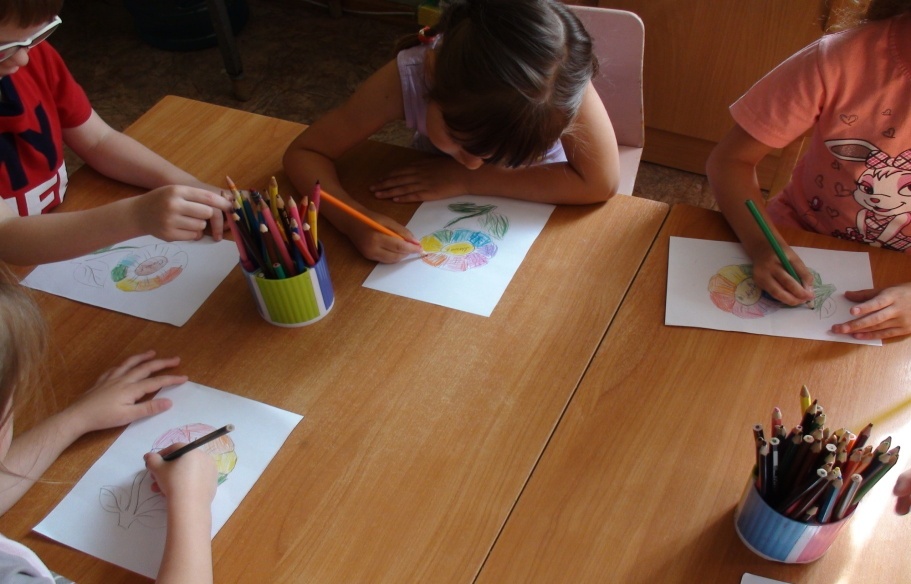 Образовательная область «Физическая культура»
Задачи: 

Развитие физических качеств для музыкально- ритмической деятельности.
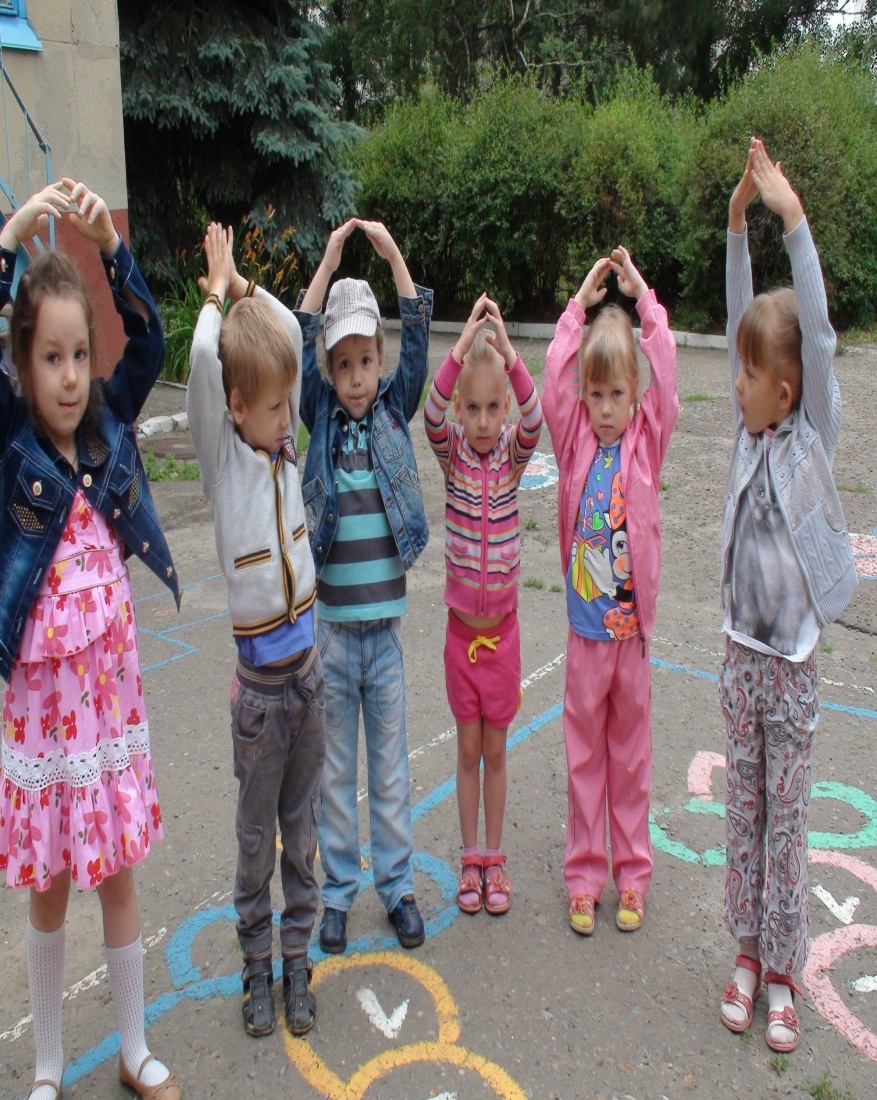 Образовательные областИ:
«Социализация»

Задачи:
    Понимание эмоций и чувств для полноценного восприятия музыки.
«Безопасность»

Задачи:
    Развитие умений безопасного пользования техническими средствами, носителями музыки.
Образовательная область «Коммуникация»
Задачи: 

Возможность общения по поводу прослушанной музыки в процессе распределения ролей в музыкальных играх и обсуждение особенностей выразительного исполнения песен и танцев.
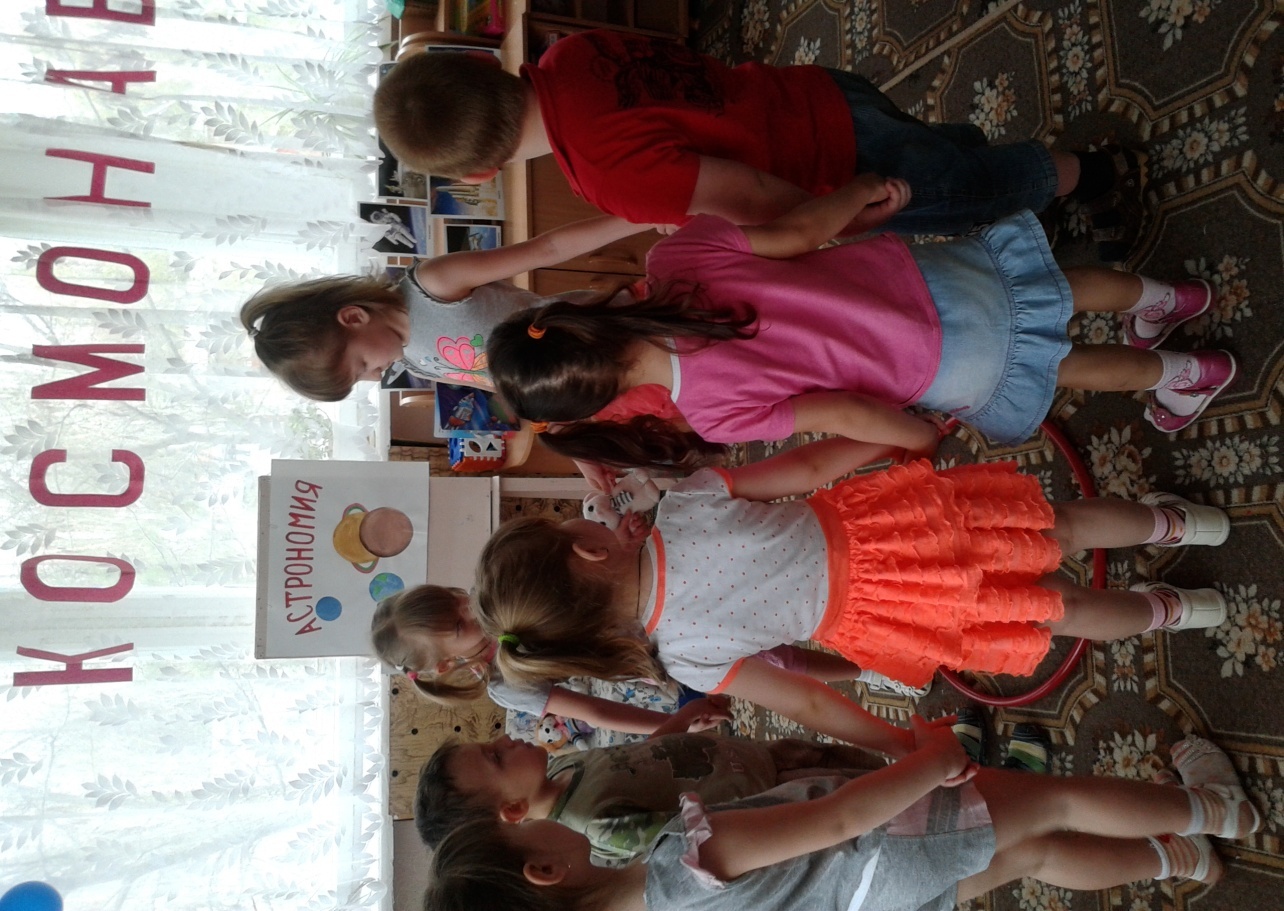 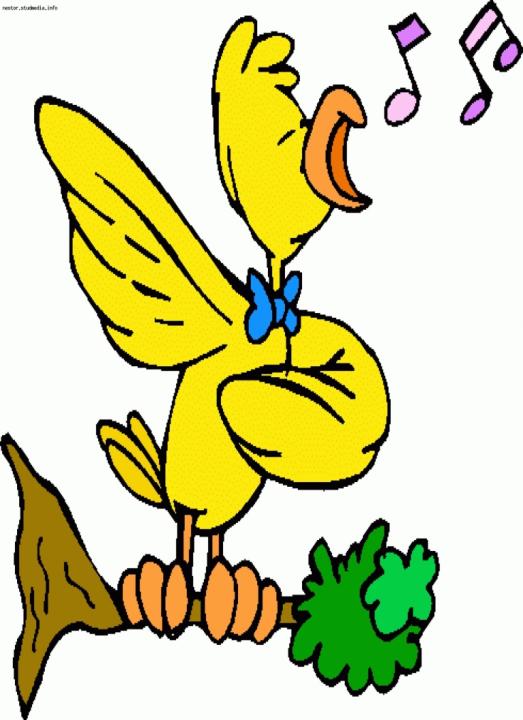 1.Приветствие. Психогимнастическое упражнение для настройки на рабочий лад.                                                                                                                                                                                                                                                                                                                                                                          2. Вводная ходьба. Музыкально-ритмические движения, речь с движением. 
3. Слушание музыки (активное и пассивное). Физкультминутка- пальчиковая или жестовая игра - 1 упр. 
4. Пение, песенное творчество: распевки, артикуляционная гимнастика, дыхательная гимнастика, в качестве физкультминутки – пальчиковая или жестовая игра -1 упр. 
5. Танцы, танцевальное творчество с элементами ритмопластики. 
6. Театральное творчество с элементами ритмопластики, психогимнастики (мимика, пантомимика). Музыкальные игры, хороводы. 
7. Игра на ДМИ. Творческое музицирование.  
8. Прощание. Психогимнастическое упражнение на релаксацию
Использование здоровьесберегающих технологийв работе музыкального руководителя ДОУ
Речь с движением
Дыхатель-ная гимнастика
На музыкальных занятиях используют-ся виды оздоровле-ния
Ритмо-пластика
Пальчиковая гимнастика
Фонопеди-
ческие упражнения
Психогим-настика
Артикуля-ционная гимнастика
стимулирует развитие речи 
развивает пространственное мышление
 развивает 
внимание, вообра-жение
 воспитывает быстроту реакции и эмоциональную выразительность
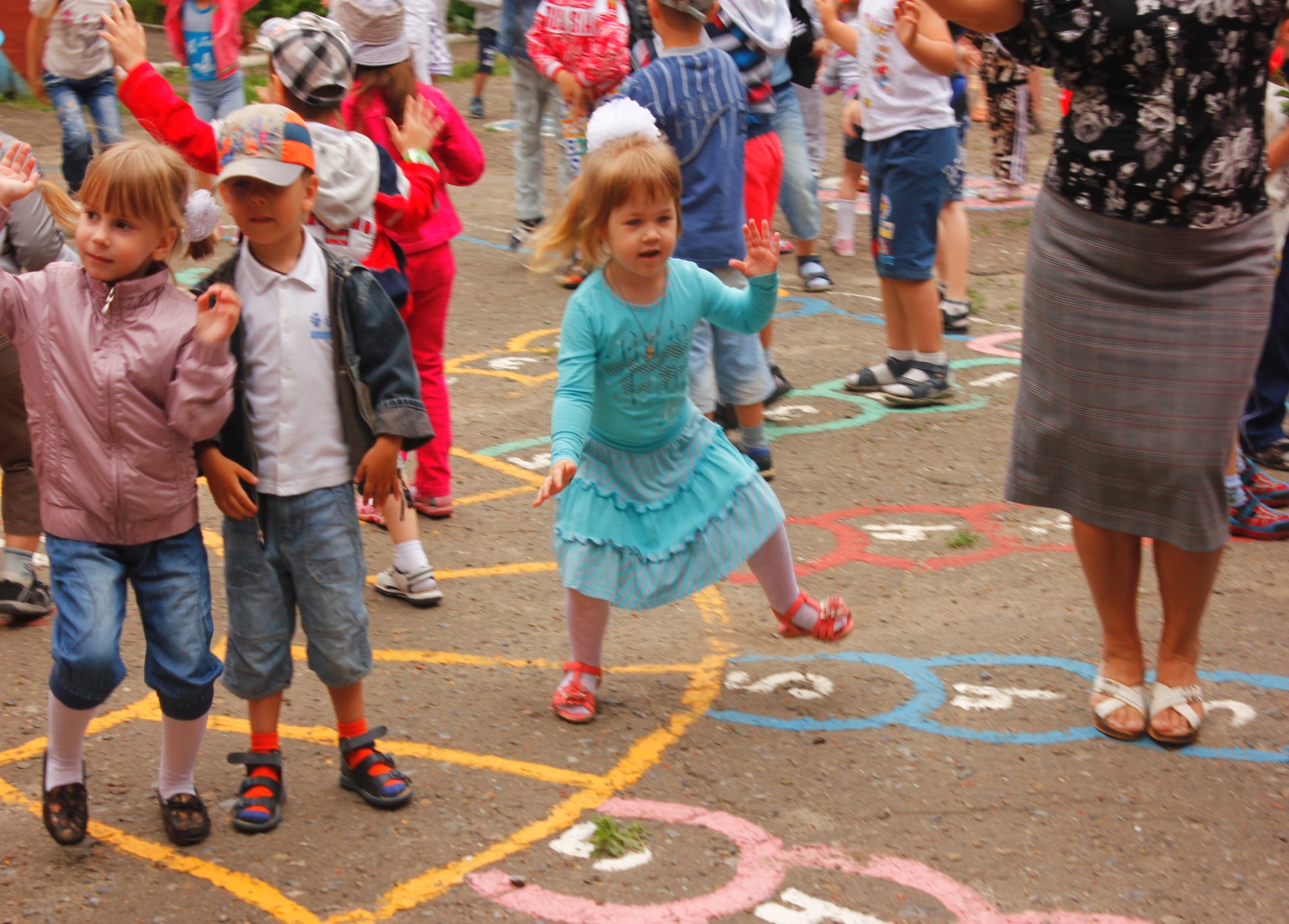 Речь с движением
развивает чувство ритма, музыкальный слух и вкус 
развивает умение правильно и красиво двигаться 
укрепляет различные группы мышц и осанку
развивает умение чувствовать и передавать характер музыки
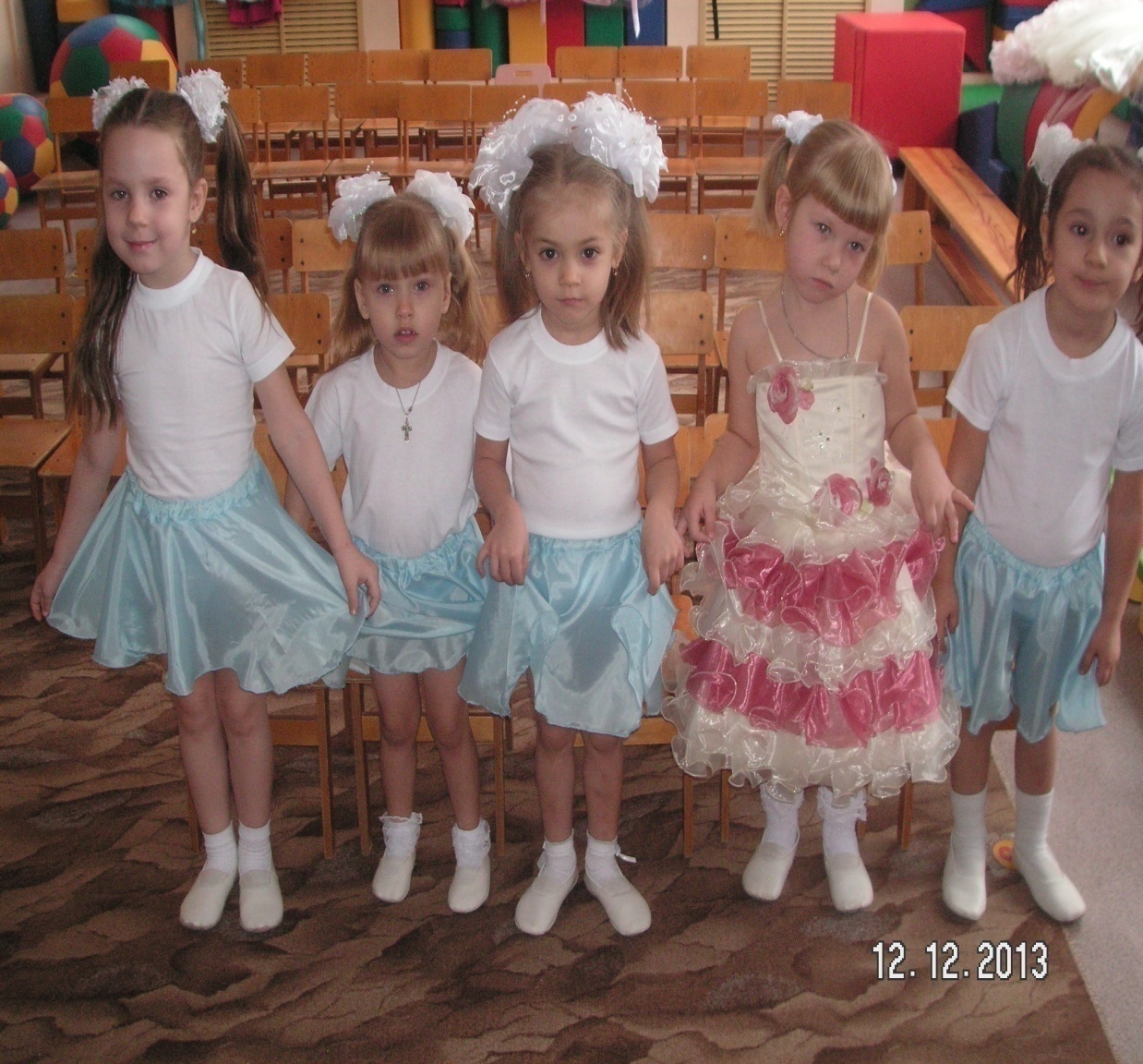 Ритмопластика
звук “о - о” оздоравливает среднюю часть груди; 
 звук “а - а” массирует глотку, гортань,
 щитовидную железу;
звук “о - и - о - и” массирует сердце; 
звук “а - у - э - и” помогает всему организму в целом.
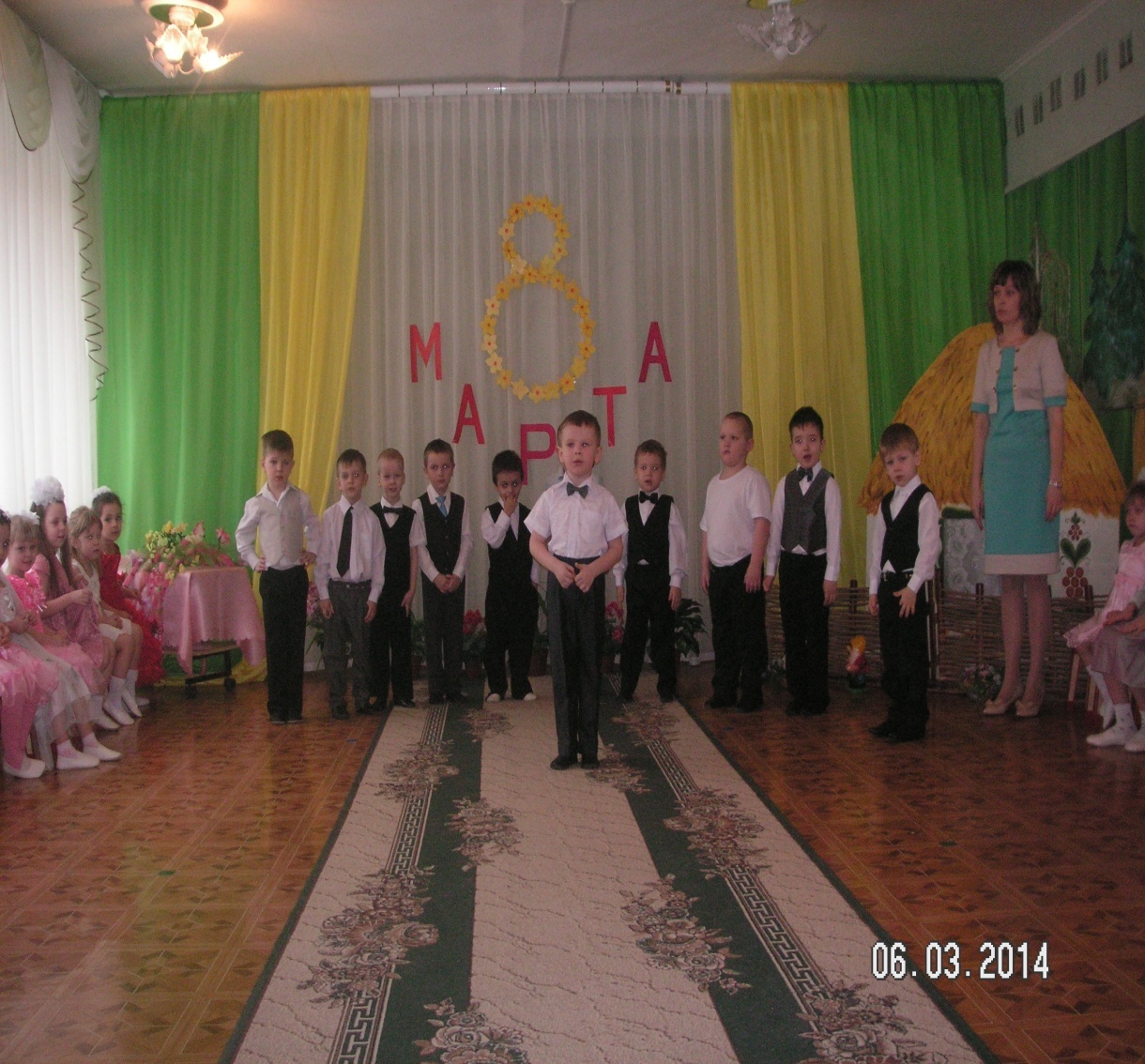 «Кто много поет, того хворь не берет!»
Результаты музыкально-оздоровительной работы:
повышение уровня развития музыкальных и творческих способностей детей;

стабильность эмоционального благополучия каждого  ребенка;
повышение уровня речевого развития;

снижение уровня заболеваемости;

стабильность физической и умственной работоспособности во все сезоны года, независимо от погоды.
Результат освоения программы
Средняя группа №7 «Забавушка»
Результат освоения программы
Младшая группа №5 «Теремок»
праздники в доу:      осень
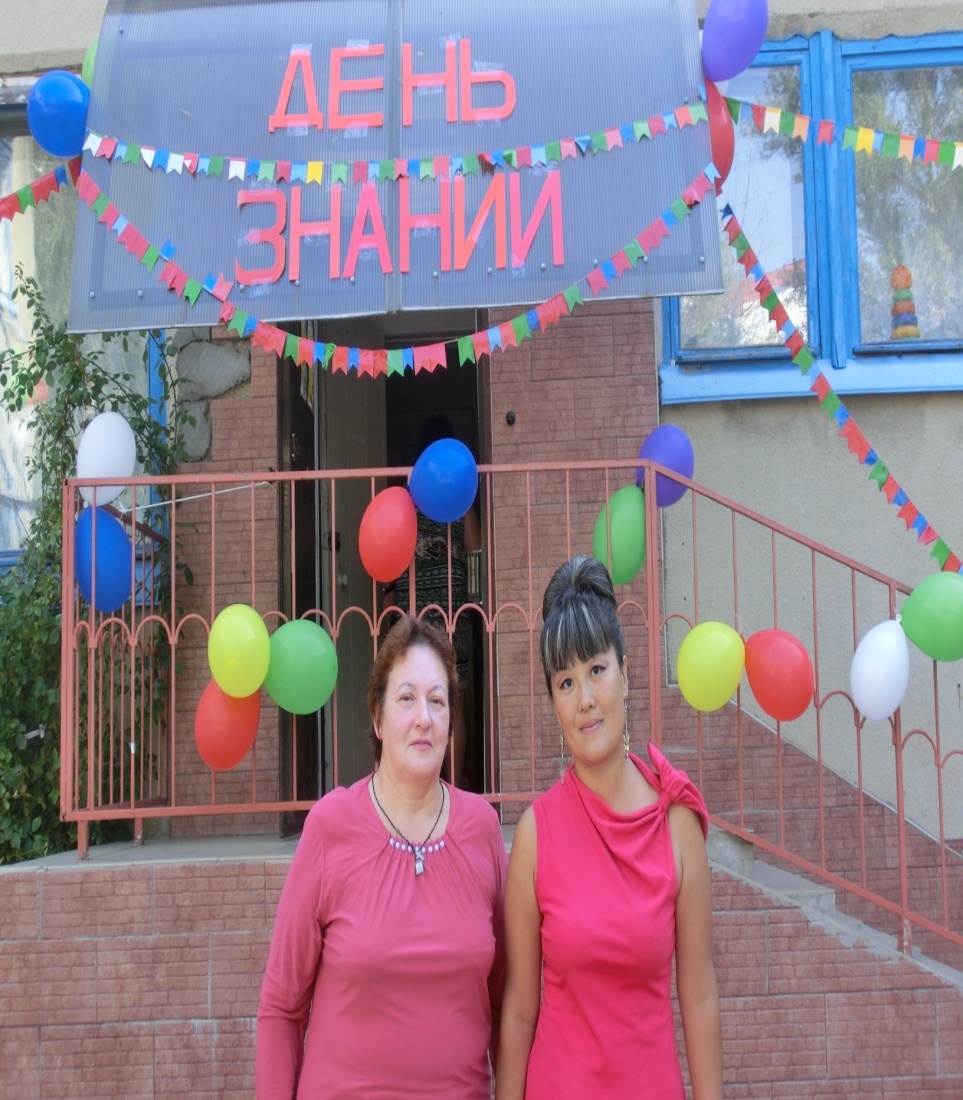 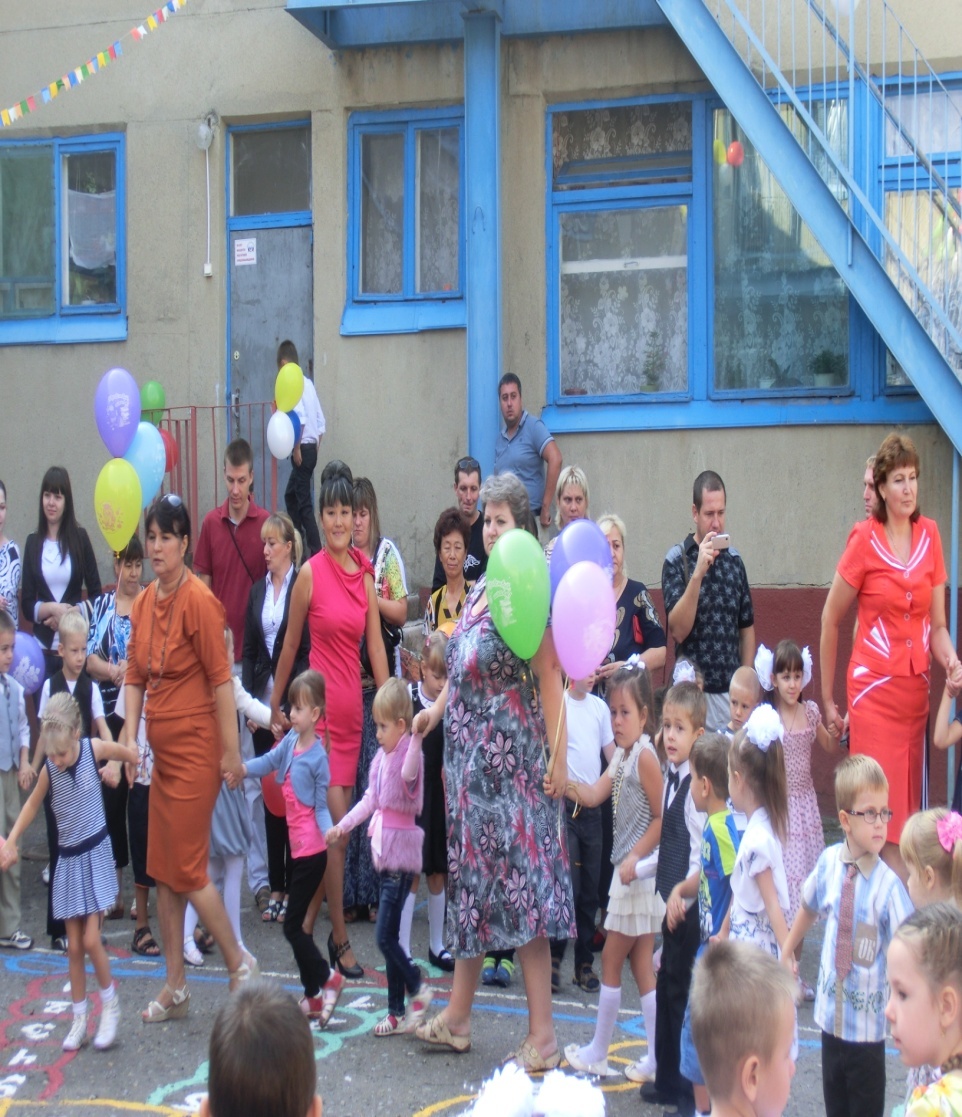 Праздники в доу:   зима
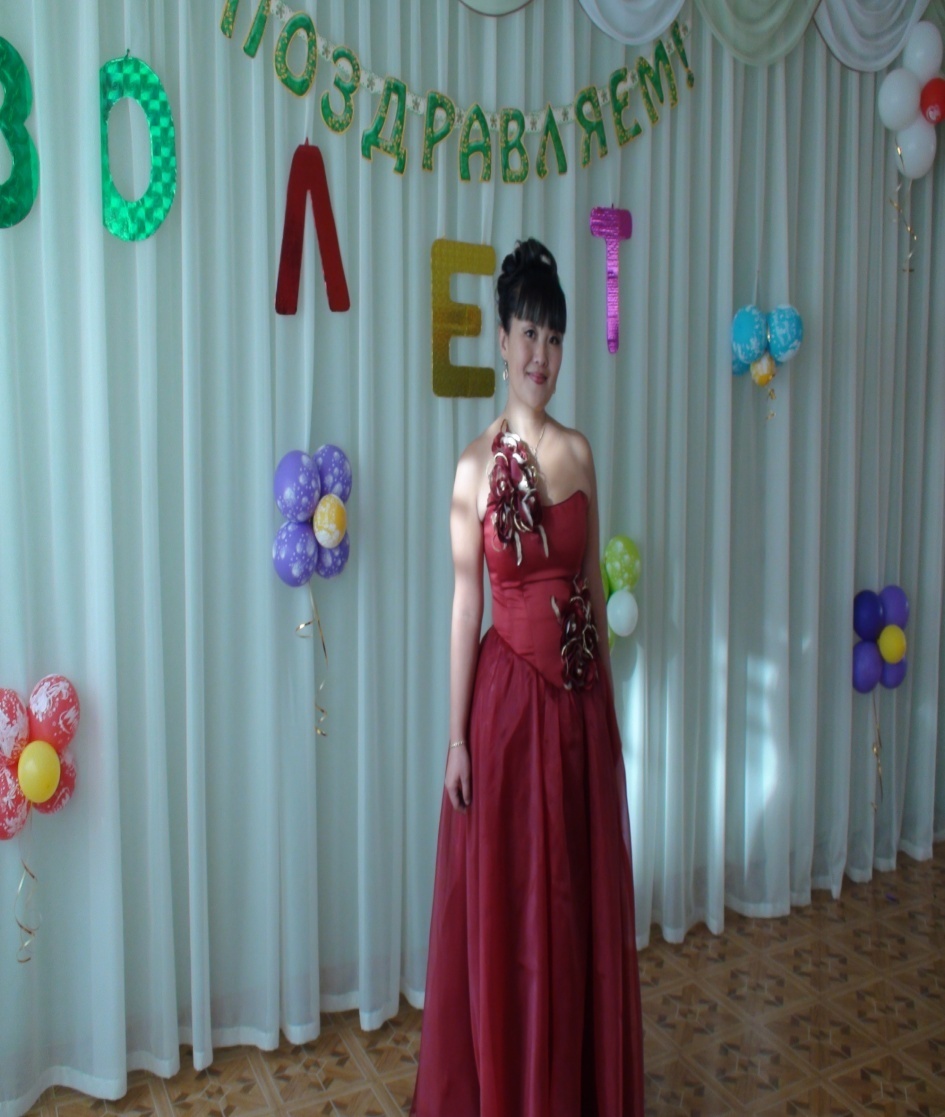 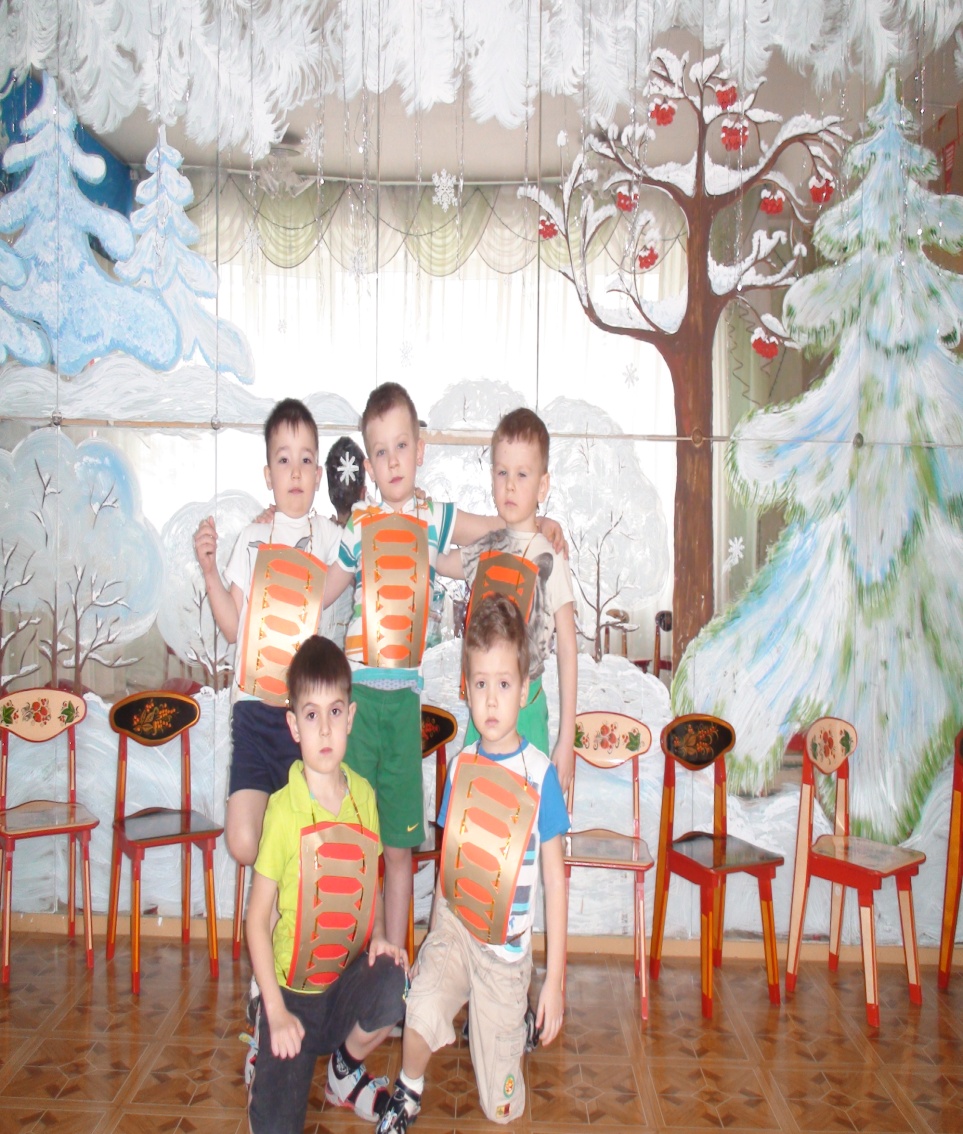 Праздники в доу:   весна
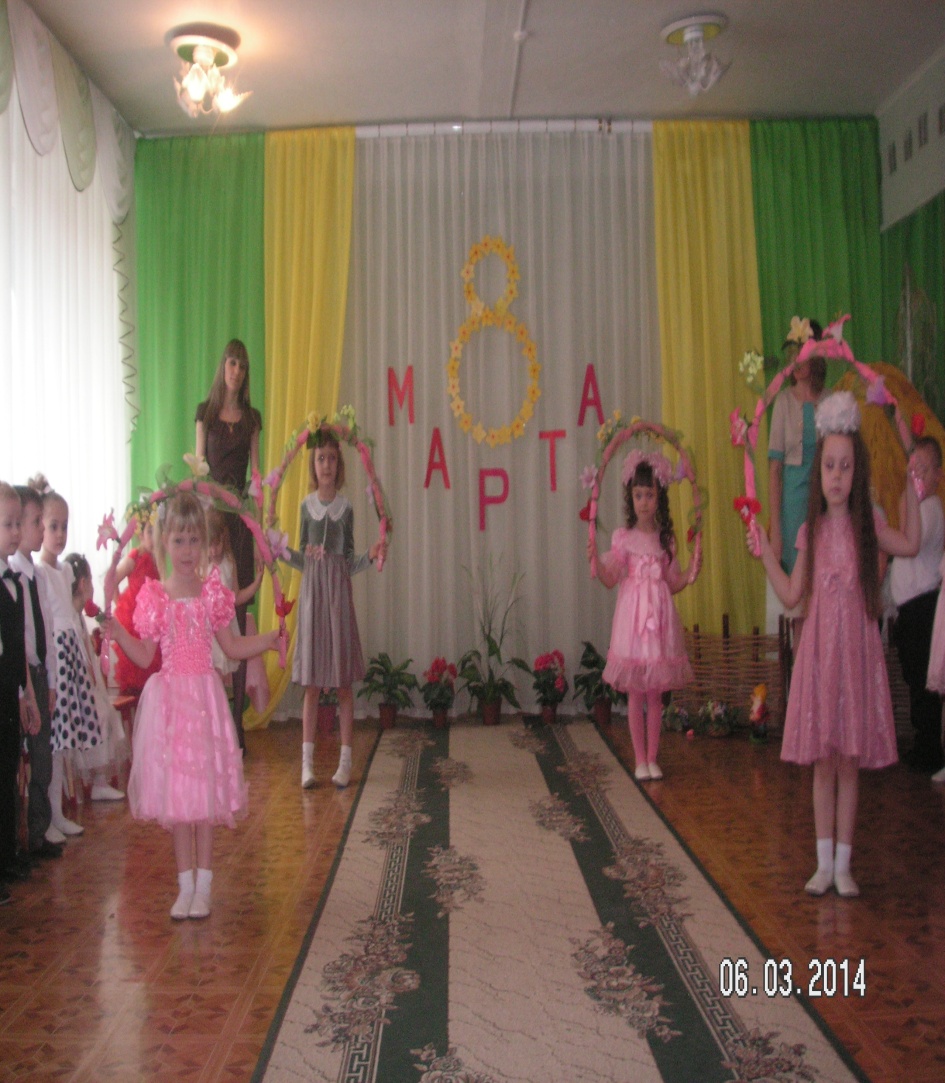 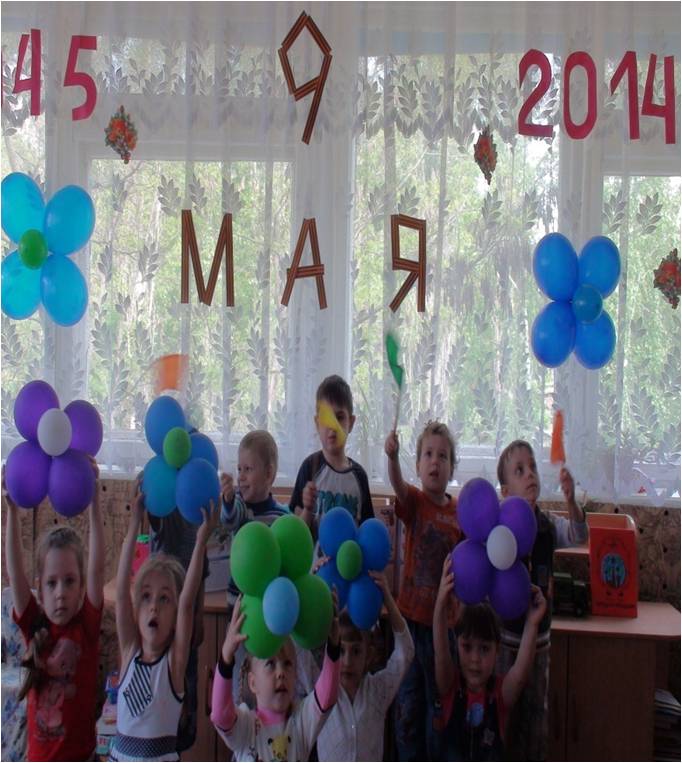 Развлечения:           осень
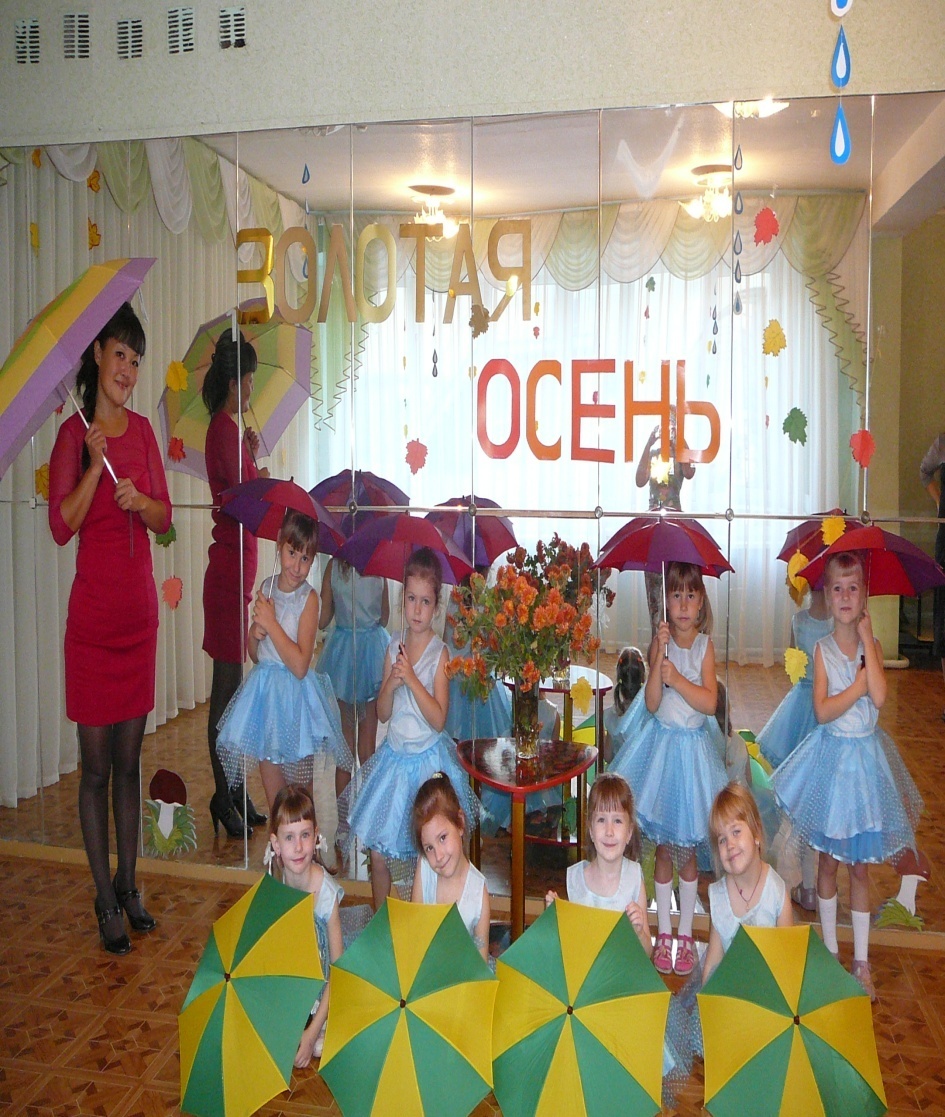 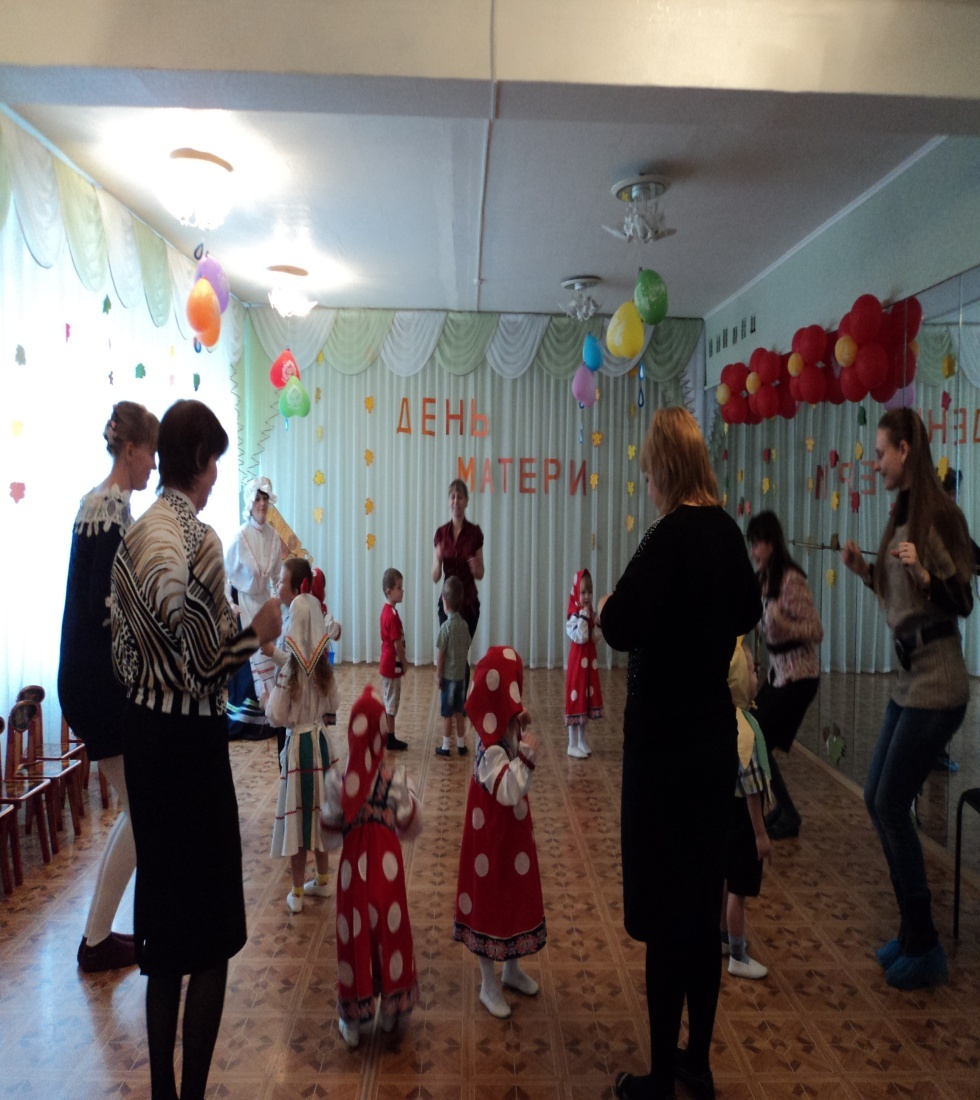 Развлечения:           зима
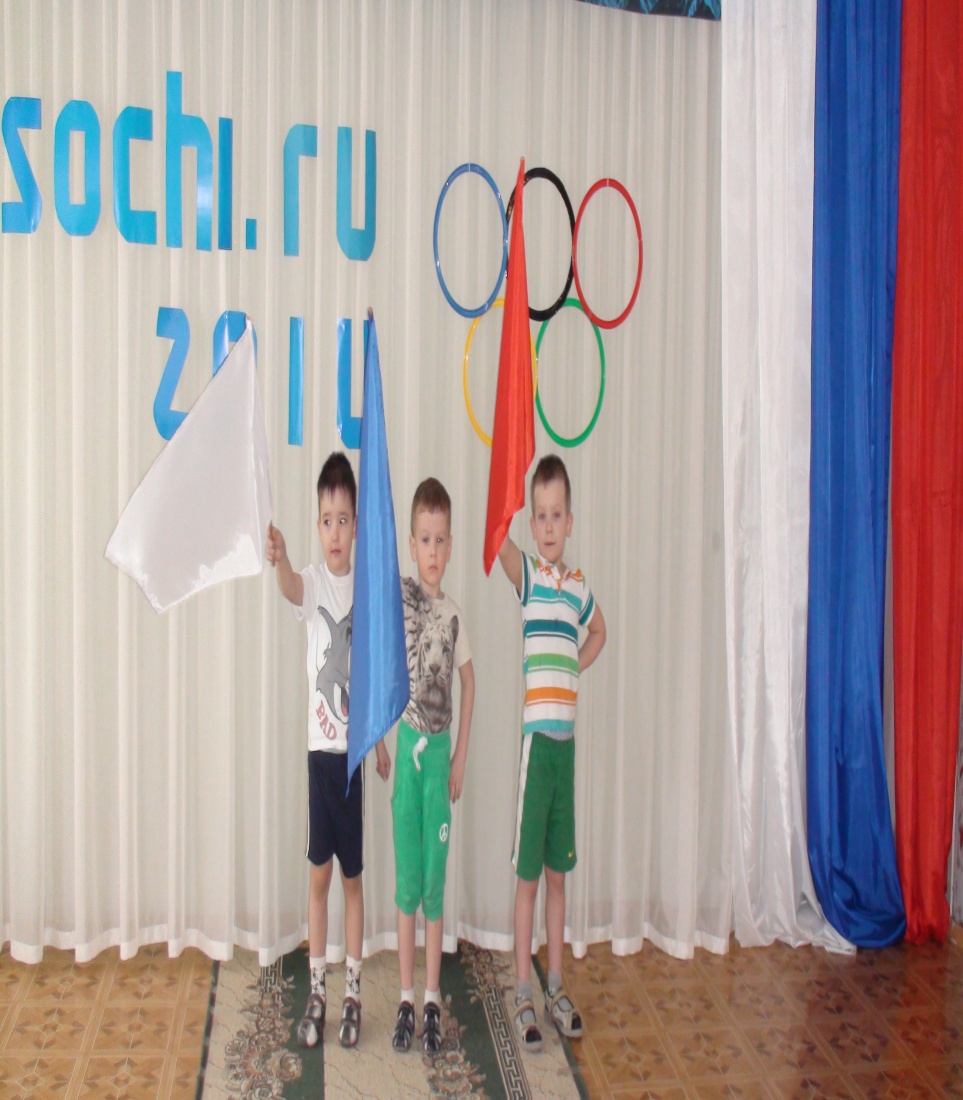 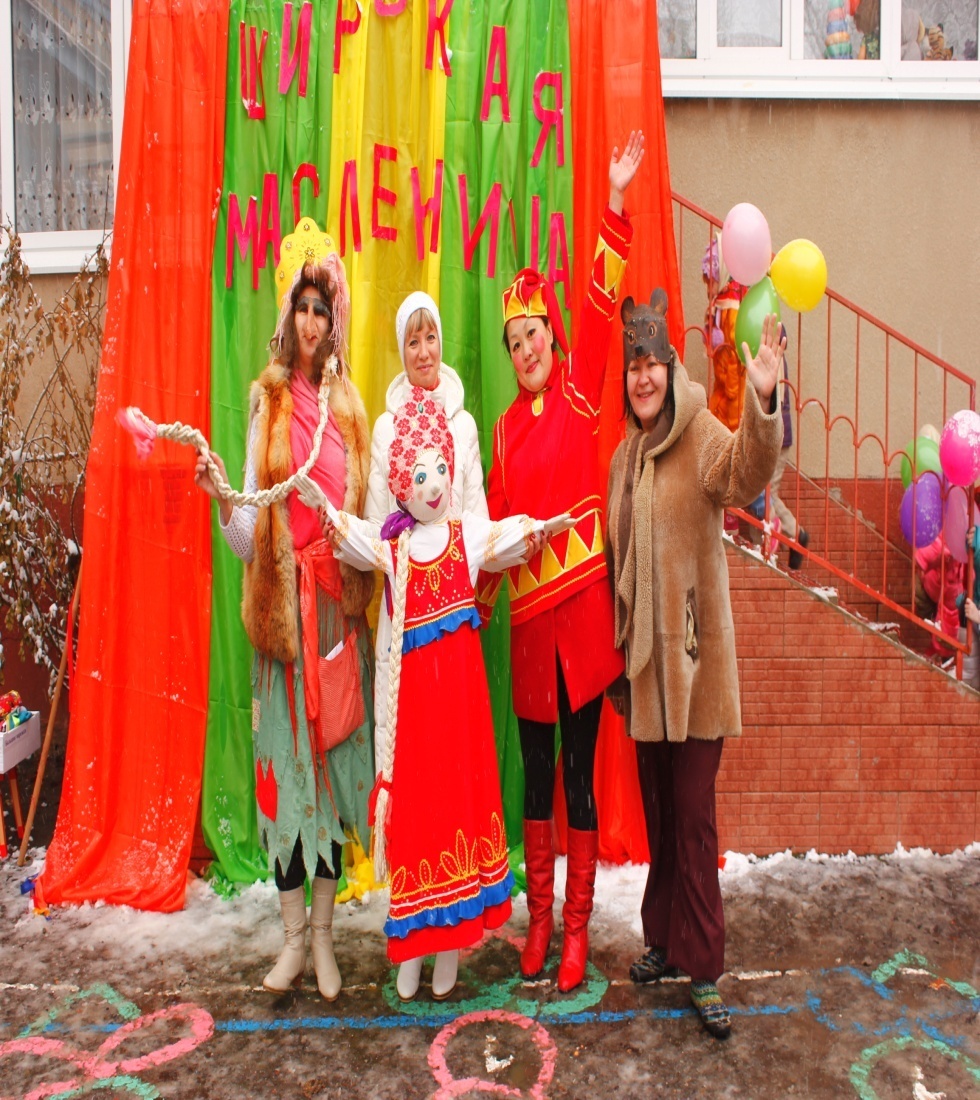 Развлечения:           весна
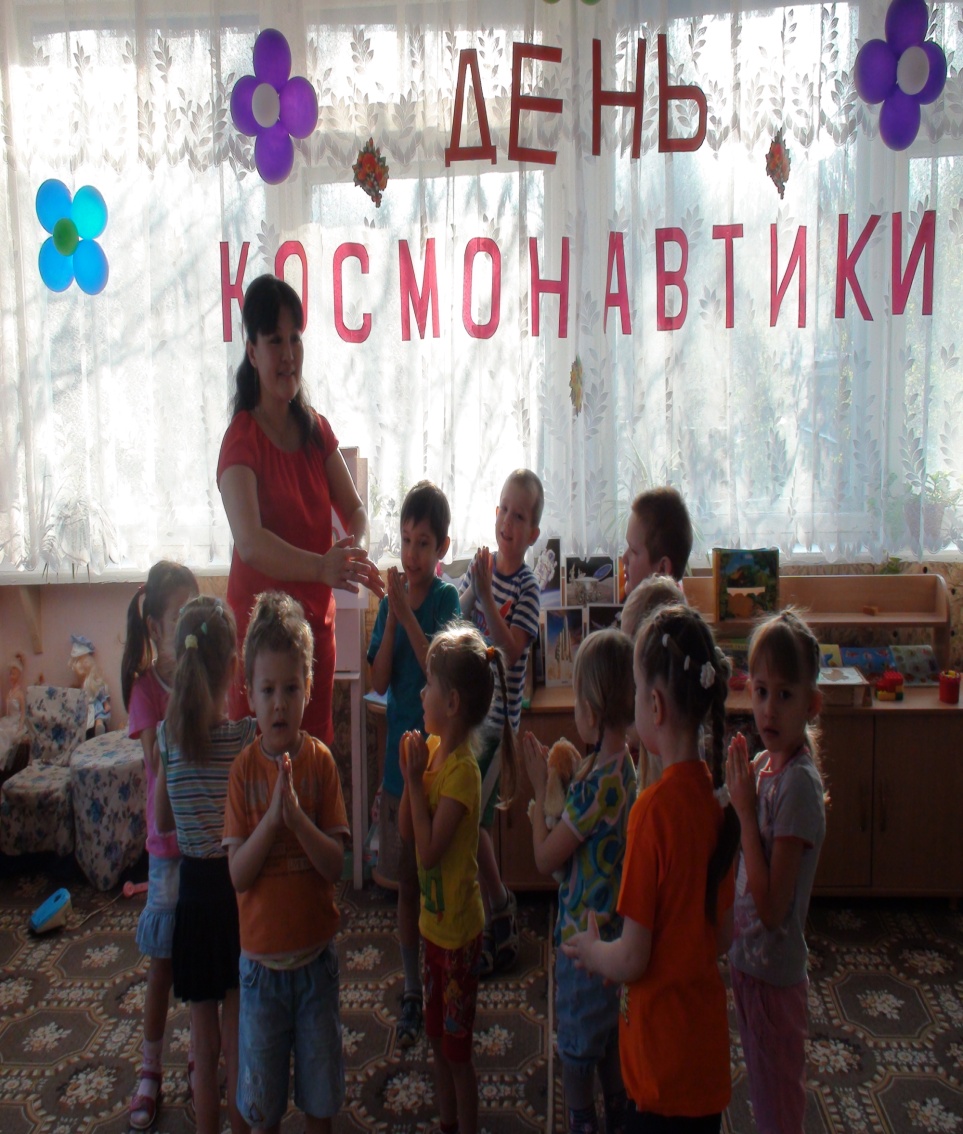 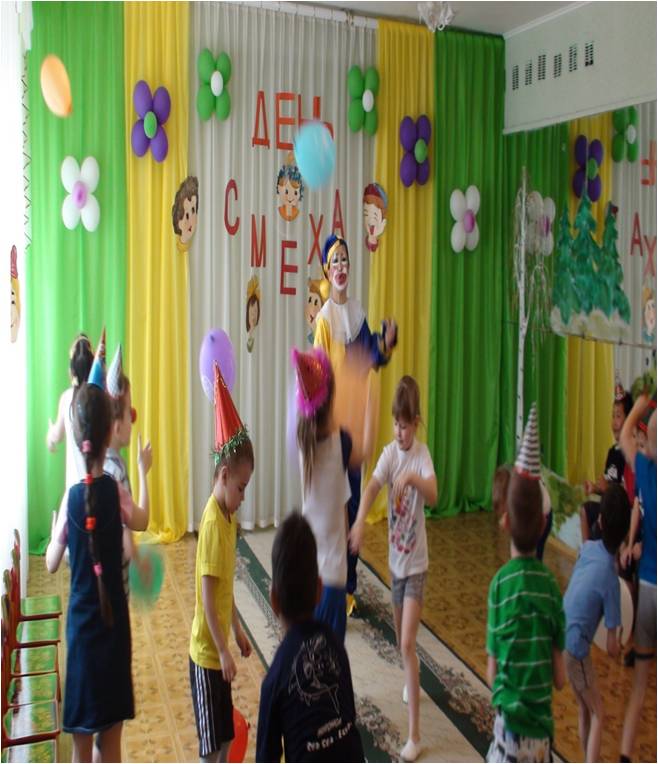 Работа с родителями
Веду тесное сотрудничество с родителями воспитанников: консультации, беседы, анкетирование, участие родителей в мероприятиях ДОУ. Считаю, что организация продуктивного взаимодействия с родителями качественно повышает эффективность развития музыкальных способностей детей.
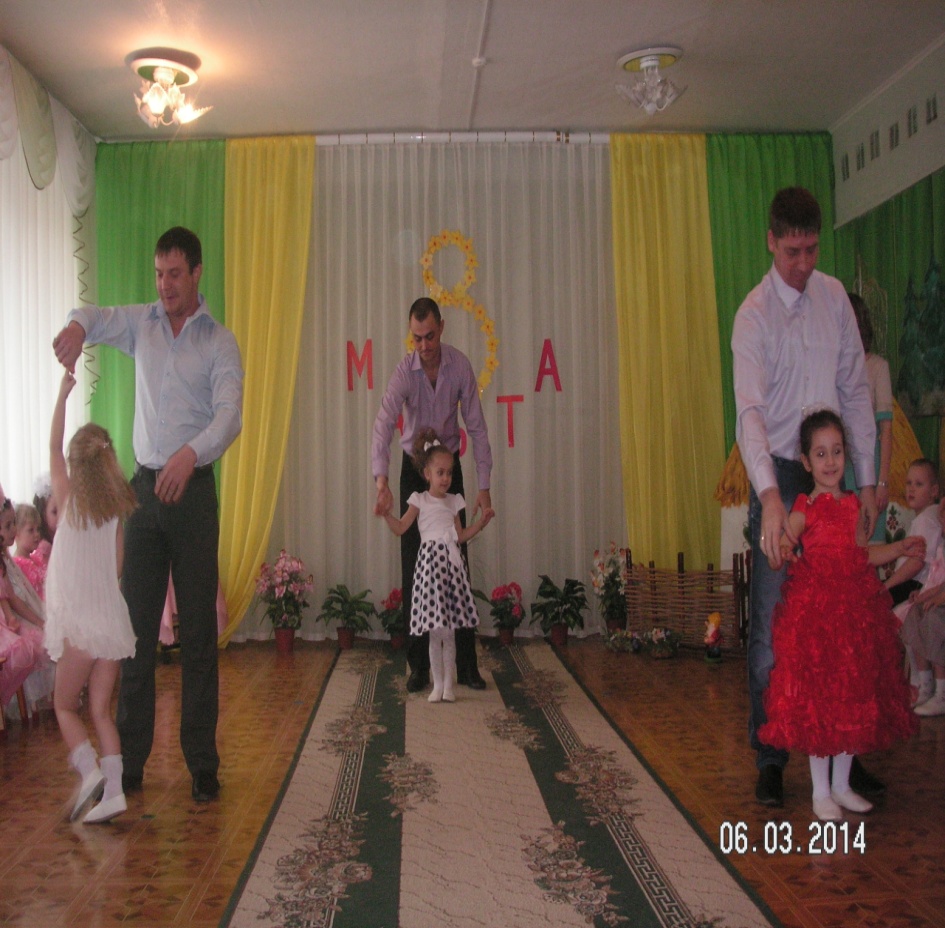 Предметно-развивающая среда
Предметно- развивающая среда музыкального зала пополнилась новыми музыкально – дидактическими играми «Весёлые нотки», «Музыкальный калейдоскоп».
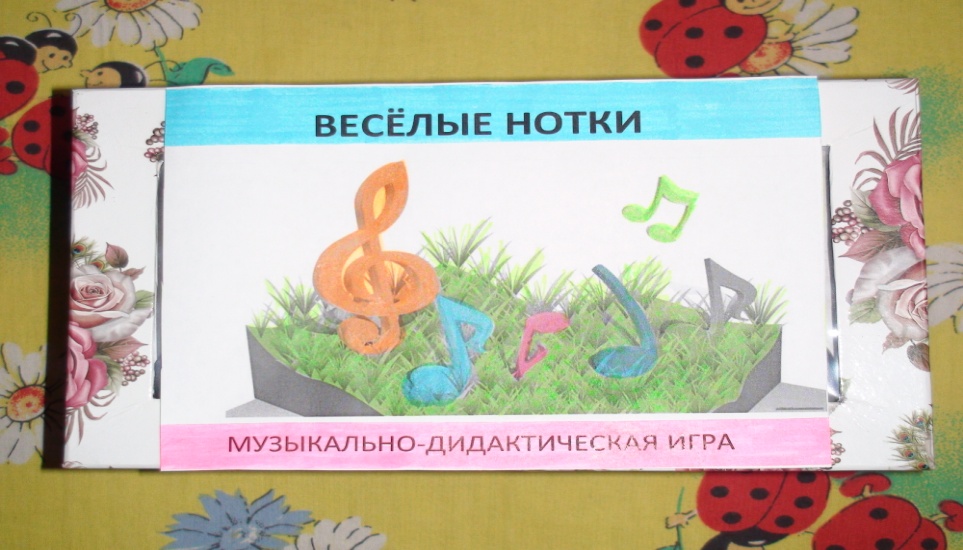 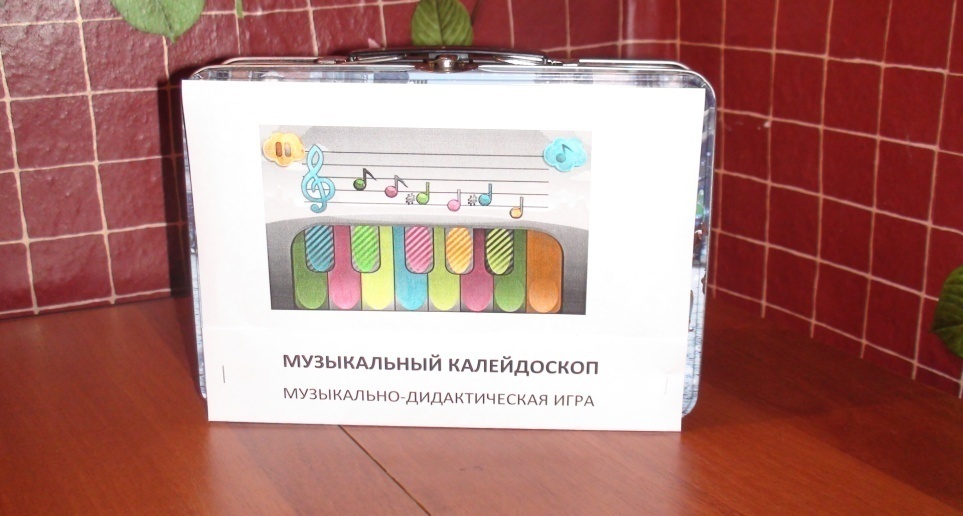 самообразование
В течение года принимала активное участие в событиях и жизни ДОУ. 
Посетила мастер-классы:
 сентябрь – май
     Балыбердина О.В. «Знакомство с новыми информационно-коммуникативными технологиями» 
 октябрь    
     Гузенко Н.Н.    «Для чего нужна артикуляционная гимнастика?»
     Юрицина Е.Г.  «Инновационные средства художественной  выразительности»   
  декабрь
      Долбня А.Д.   «ТРИЗ – (элементы РТВ).
Взаимопосещения:
ноябрь
Тураманова З.Р. «Развитие речи в средней группе»
март
Юрицина Е.Г.  «Ознакомление с окружающим «С чего начинается Родина»

Открытые просмотры :

март 
       Духова М.В.   «Буратино в гостях у детей» - по ПДД
***
Также продолжаю работу над темой по самообразованию: «Эстетическое воспитание детей средствами вокального искусства».
Цель: Формирование музыкально – эстетического вкуса, развитие эмоционально- волевой сферы, создание условий для выявления и развития творческого потенциала воспитанников.
Перспективы на будущий год
В следующем году планирую: 
 Продолжать работу над развитием своего    уровня и качества профессиональной подготовленности, применять инновационные методы и подходы в своей работе.
 Участвовать в конкурсах различного уровня.
 Начать работу над разработкой и публикацией методического материала.